Интерактивная книга на английском языке
сделана ученицей 7 класса
МБОУ «Белослудская школа» МО «Красноборский муниципальный район»
Архангельской области
Кренделевой Екатериной
на районный конкурс презентаций, посвящённый жизни и творчеству Шарля Перро, на иностранном языке
ДИПЛОМ ПРИЗЕРА  - III место
Руководитель работы:
Хабарова Любовь Викторовна,                      учитель английского языка
высшей квалификационной категории 
МБОУ «Белослудская школа»
МО «Красноборский муниципальный район»
Архангельской области
2018
A life and 
сreative way 
of Charles Perrault

Interactive book
was done by Krendeleva Katya
Form 7
School of White Sluda
Инструкция по работе с книгой

Книга открывается нажатием мышки
 на правый нижний угол страницы.
 Чтобы пролистать книгу обратно, 
надо нажимать на левый нижний угол страницы.

Have a Good Time
Reading!
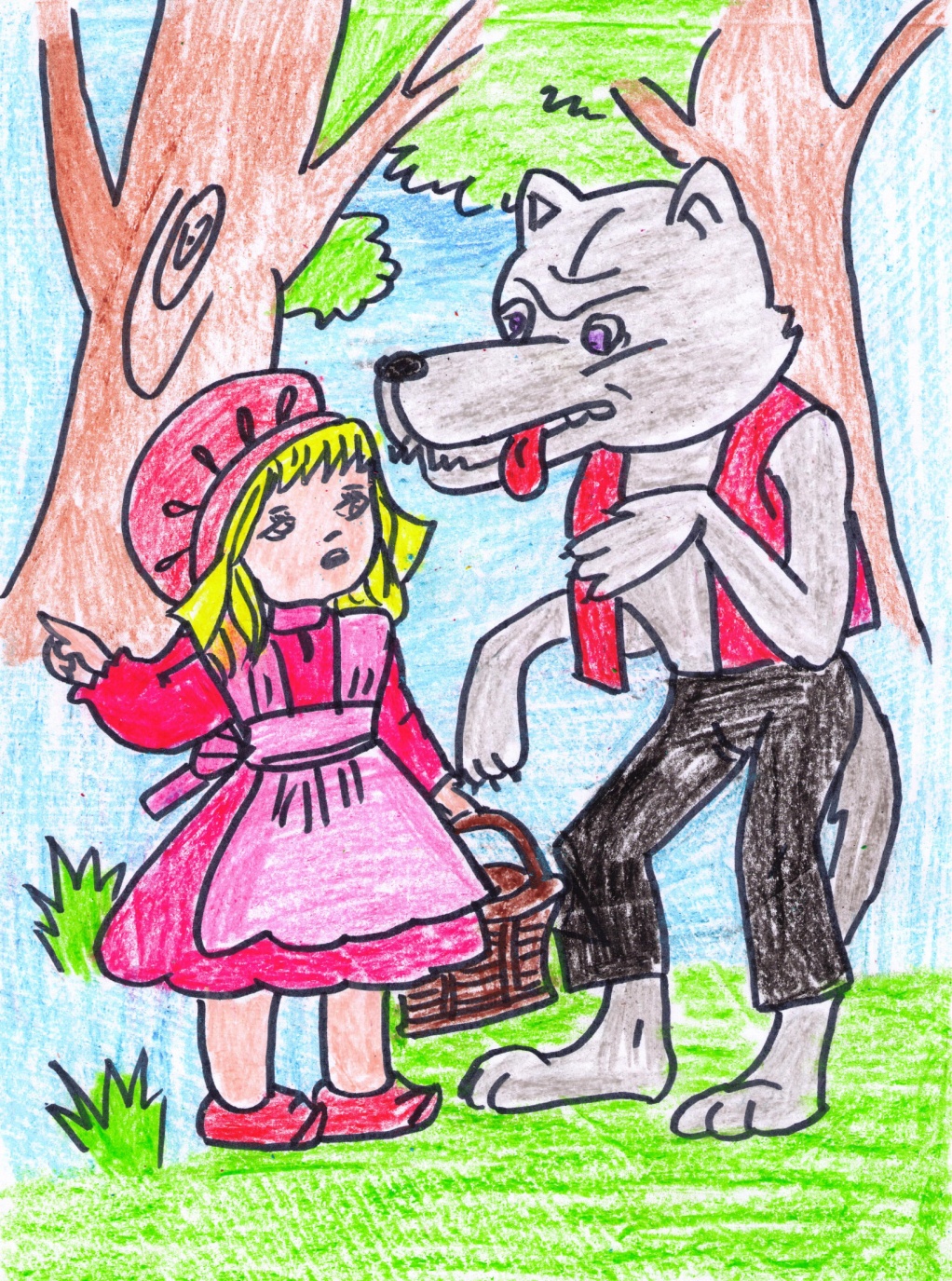 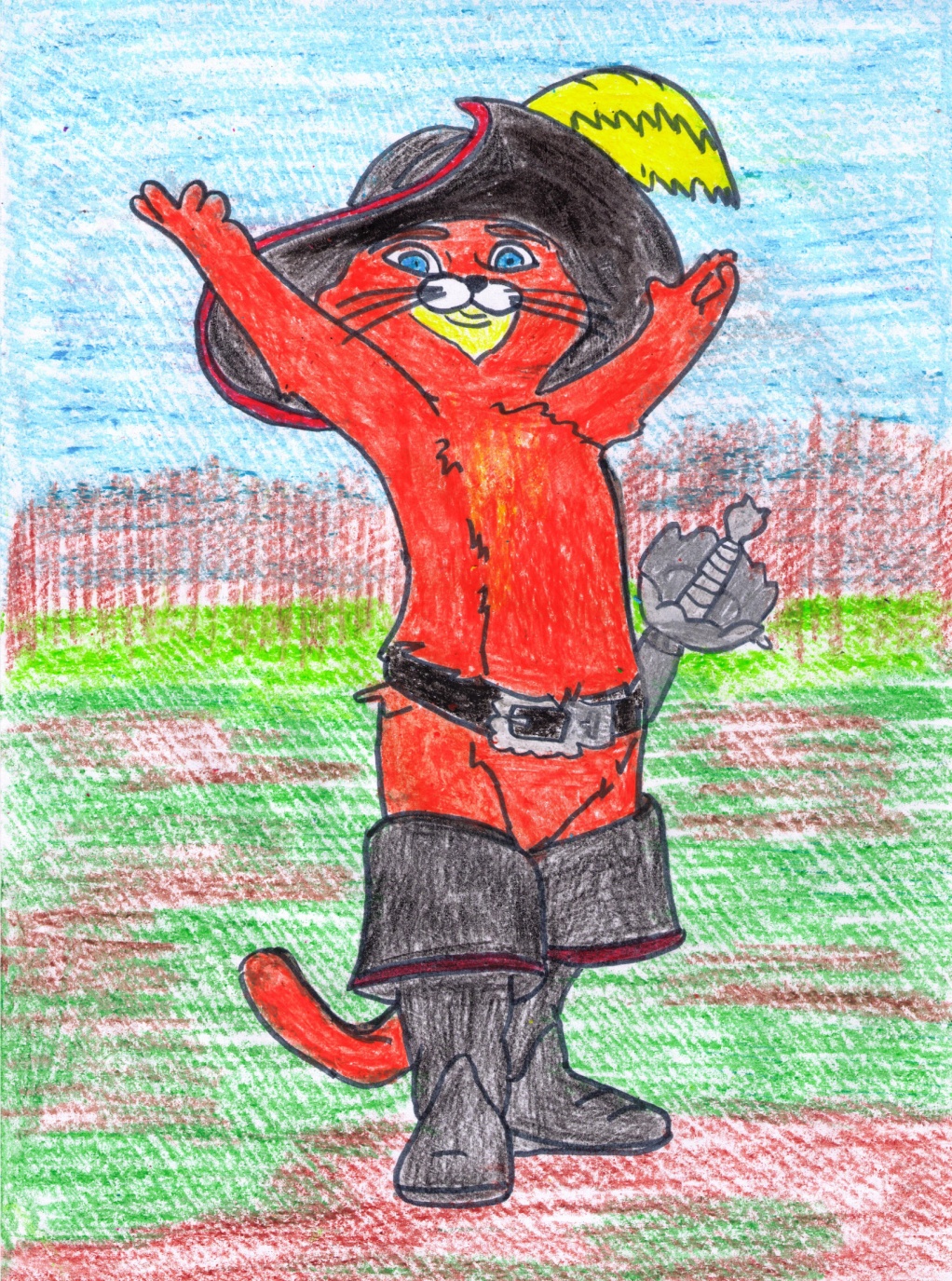 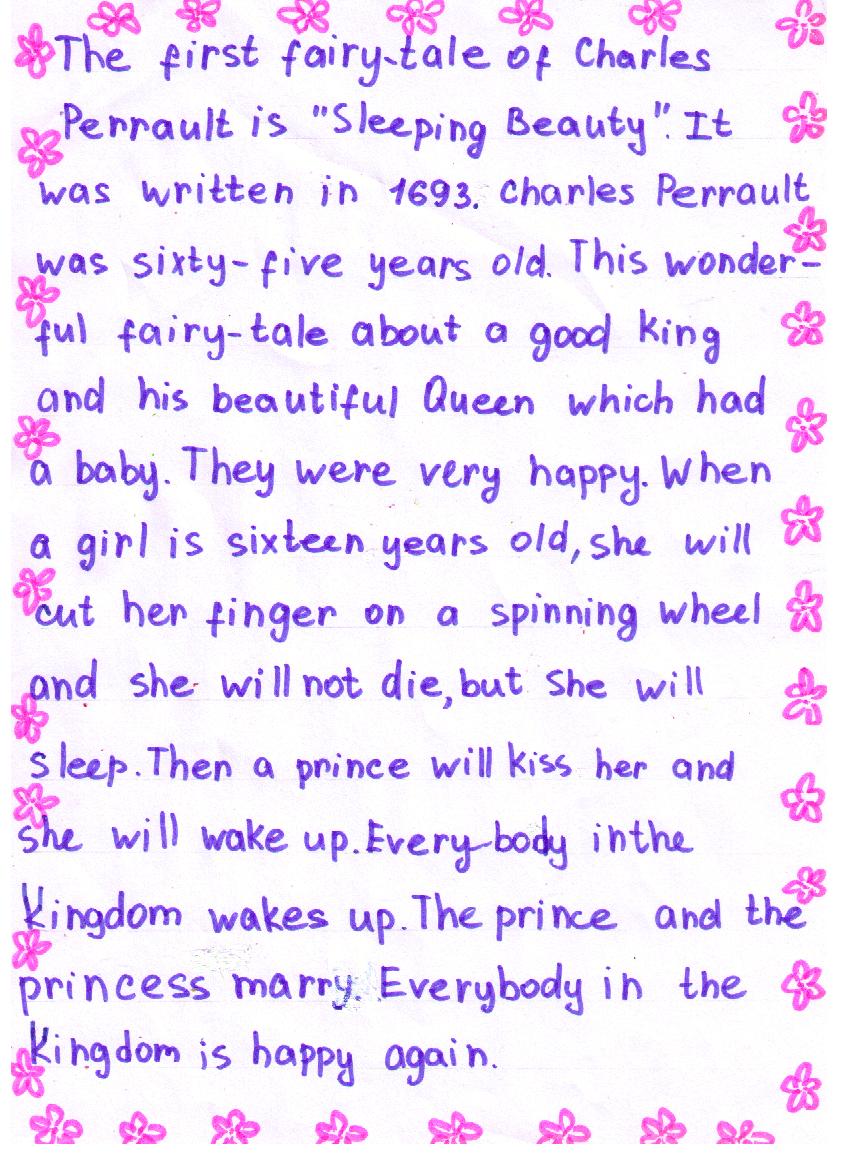 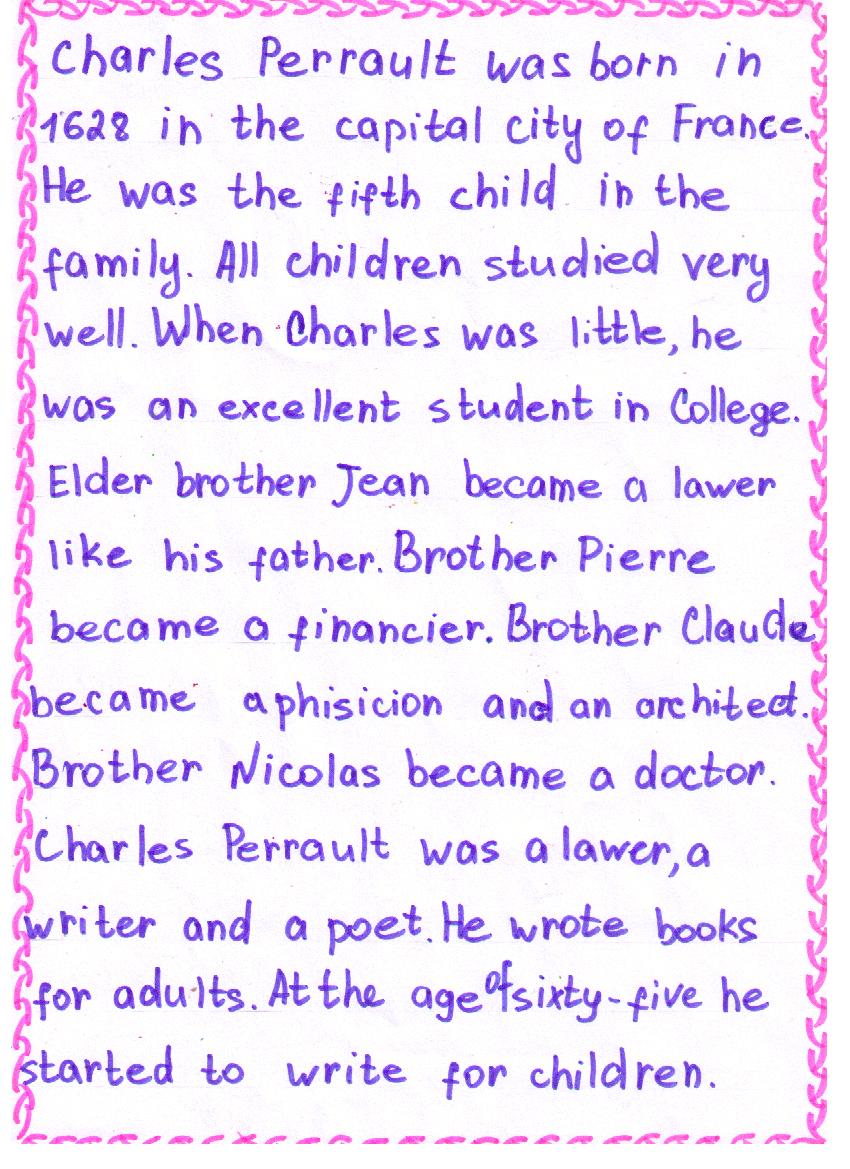 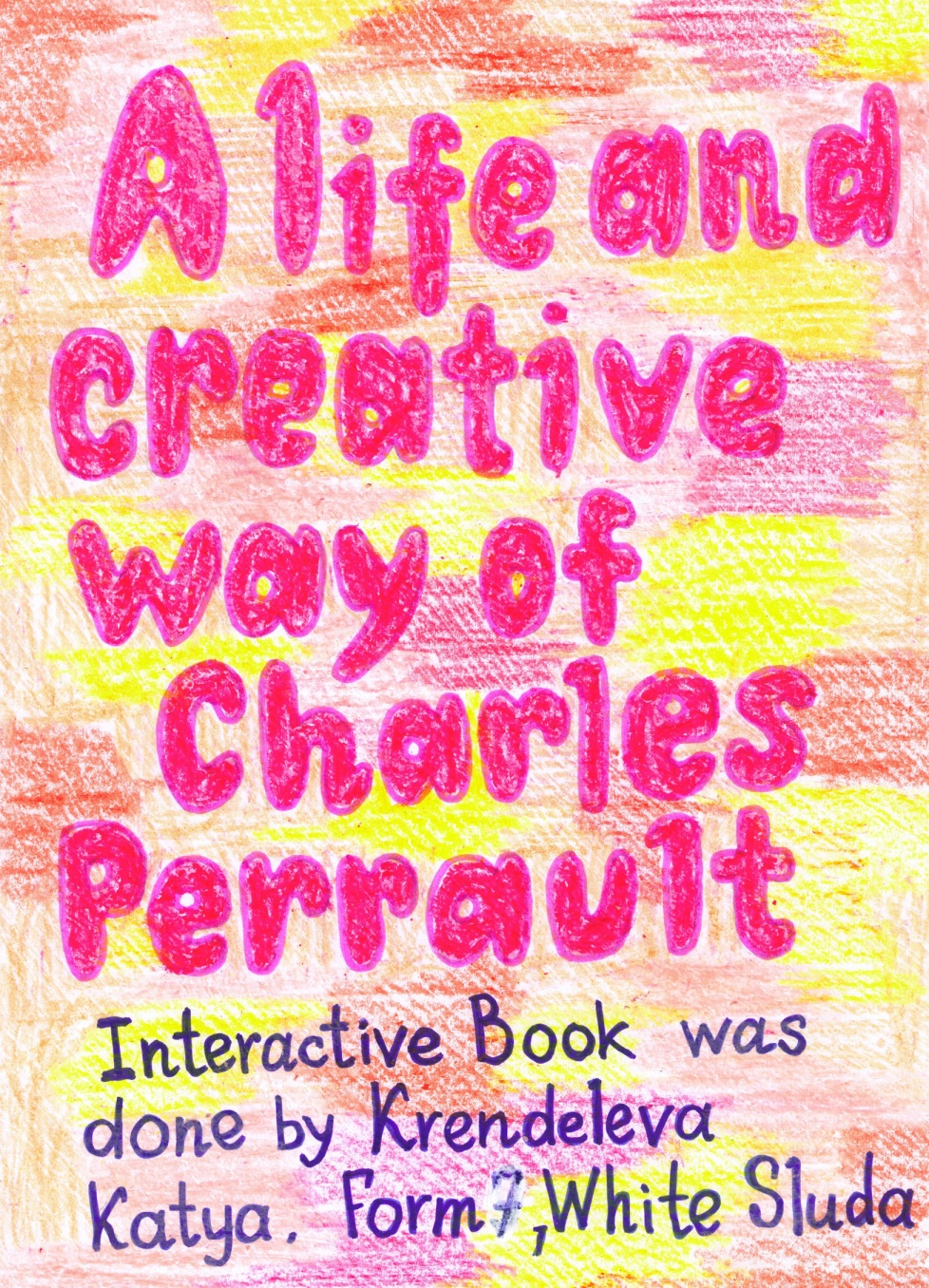 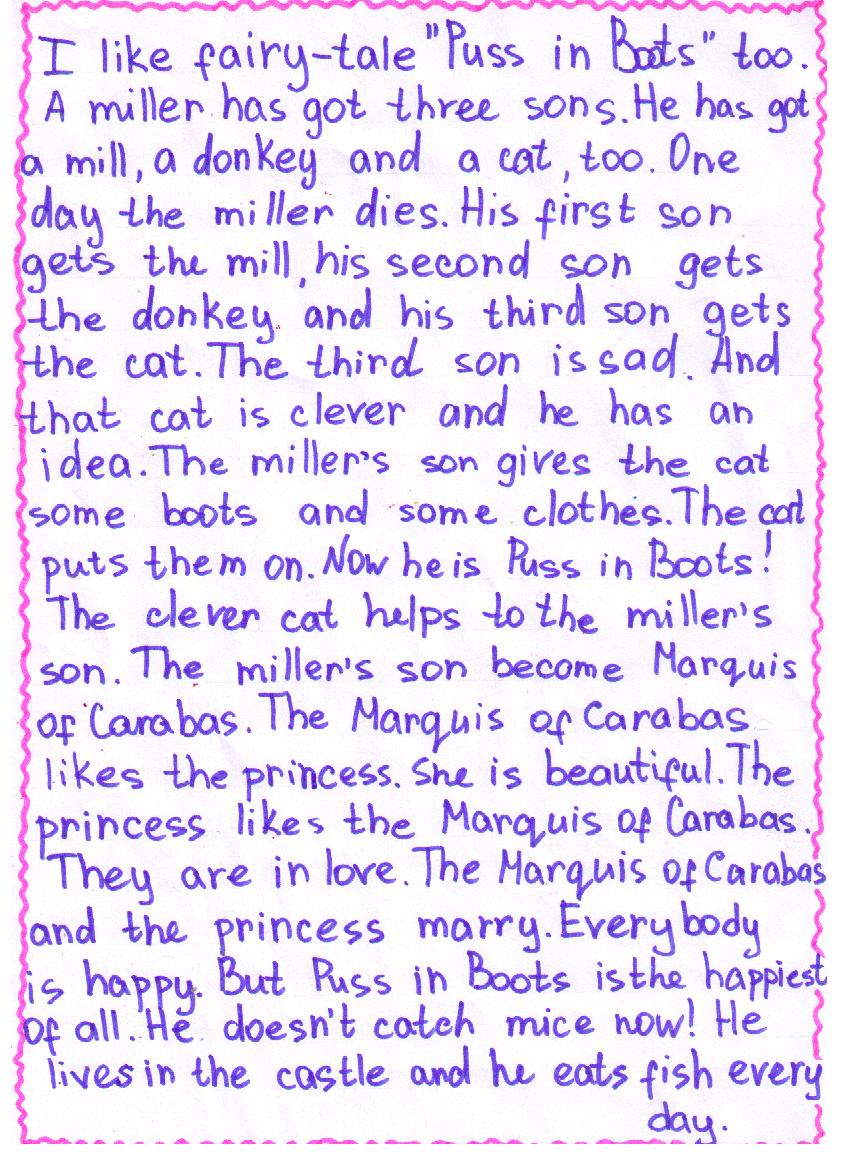 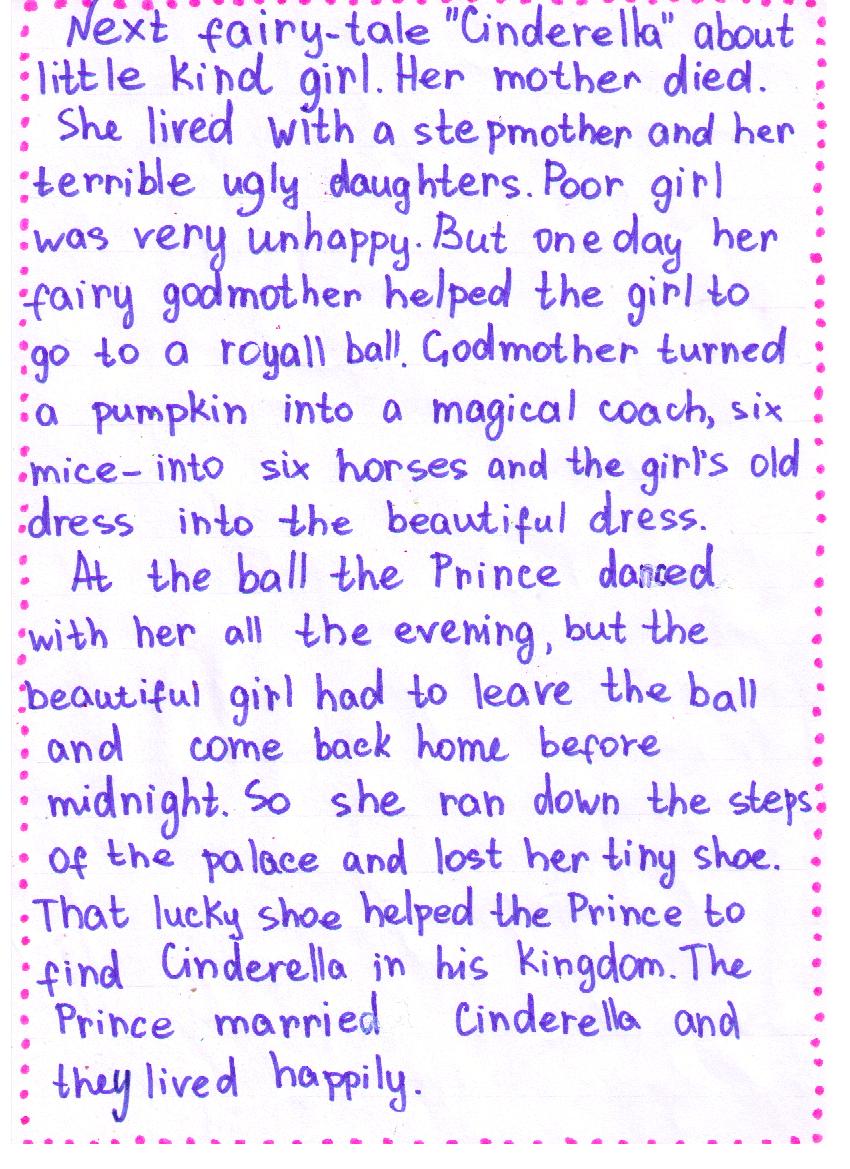 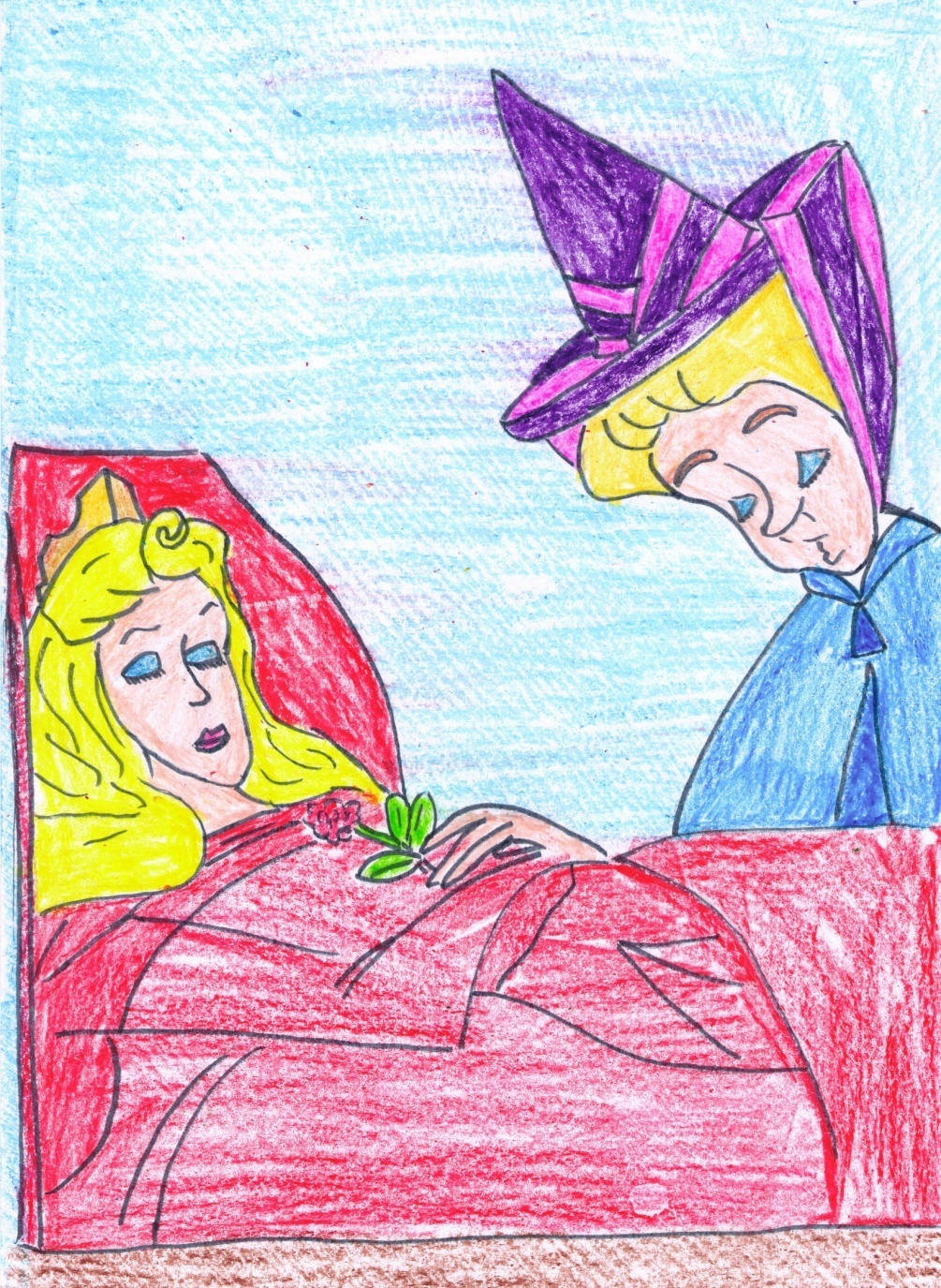 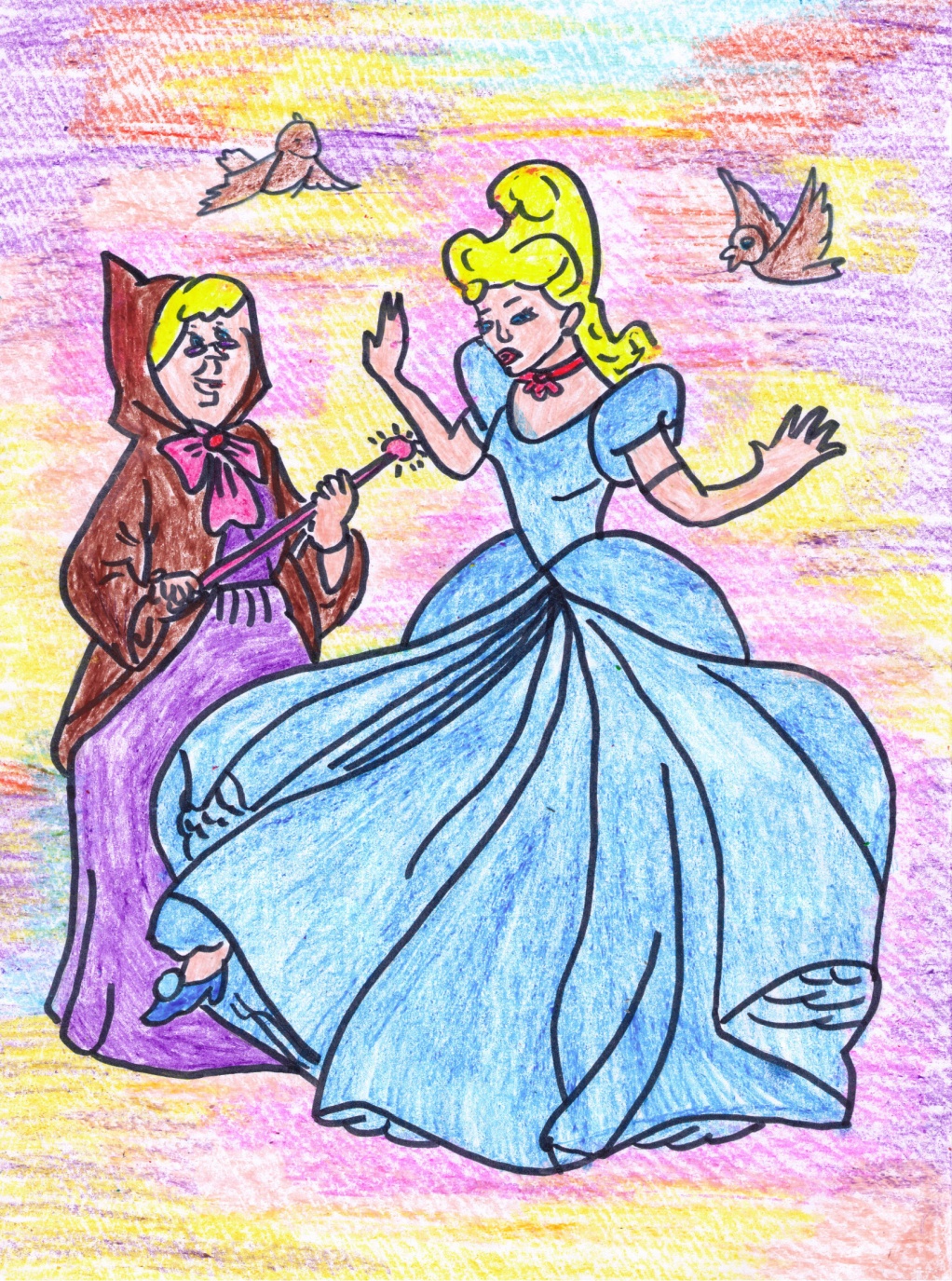 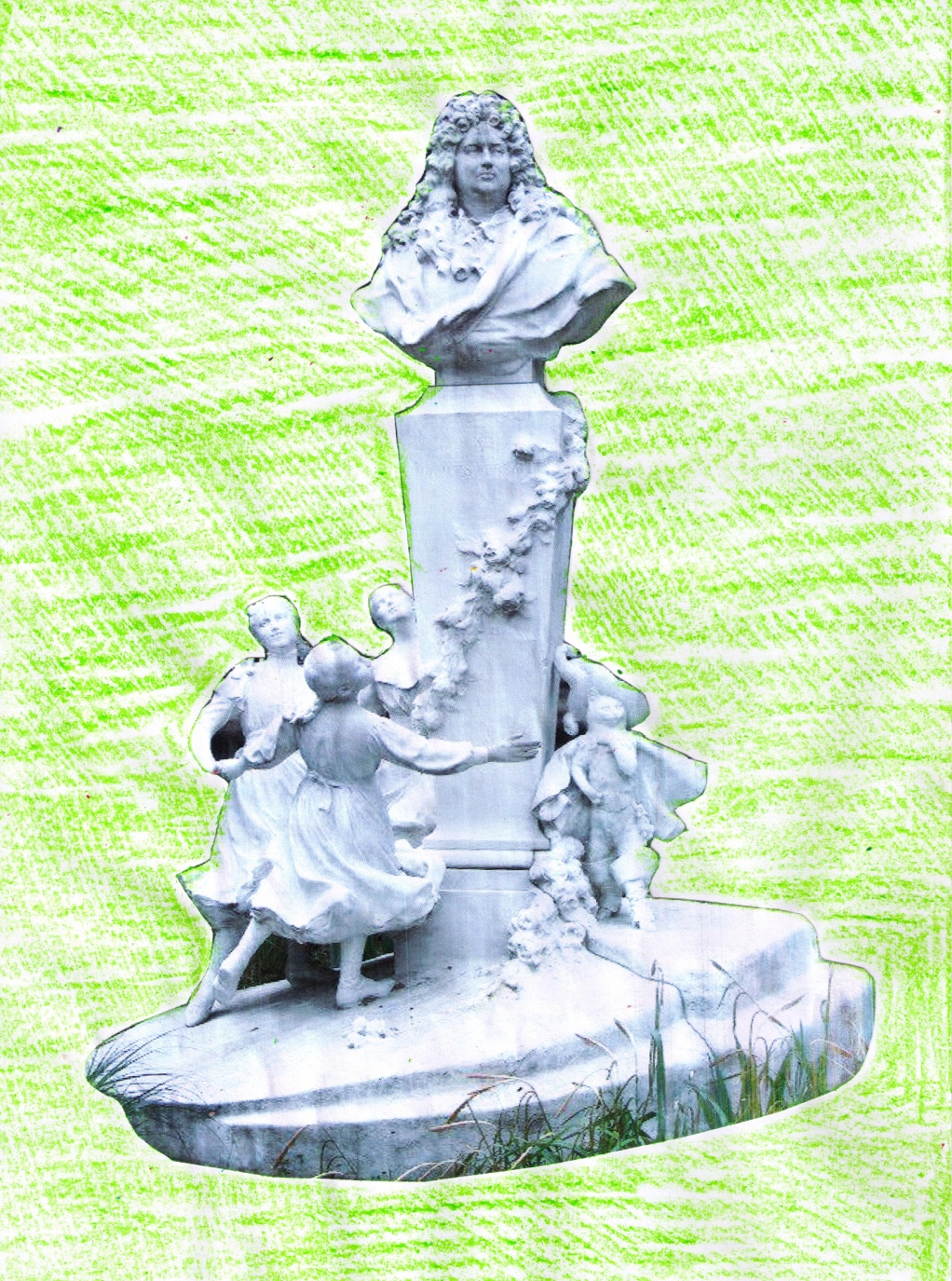 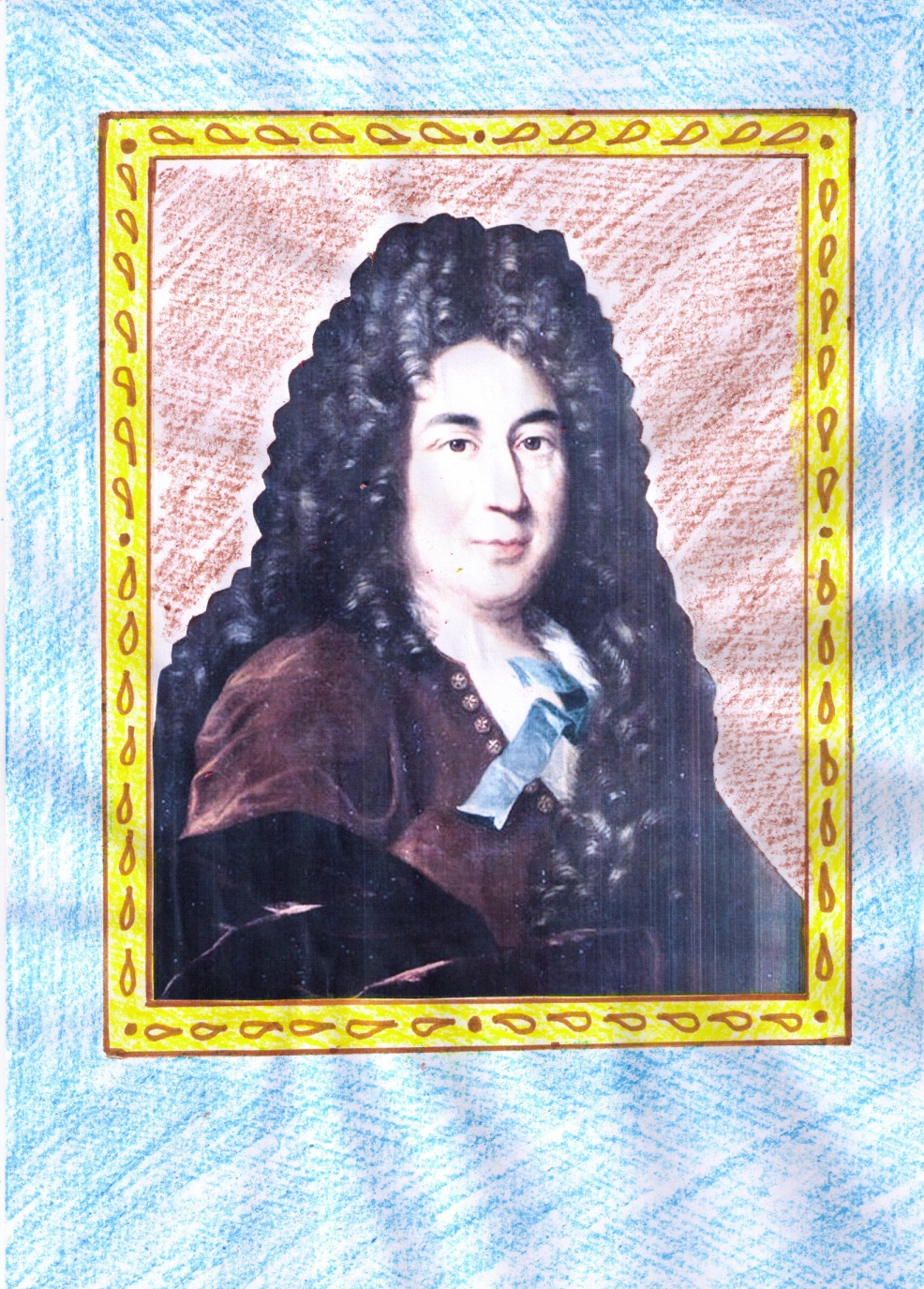 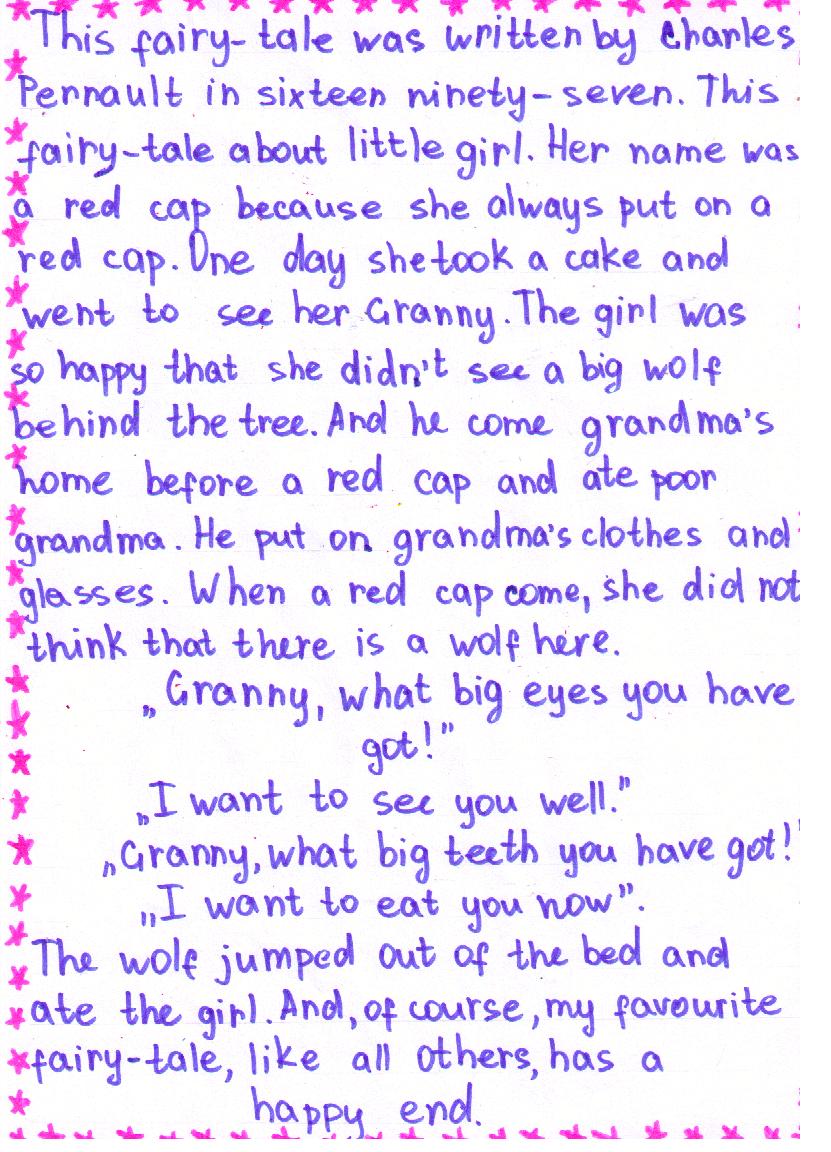 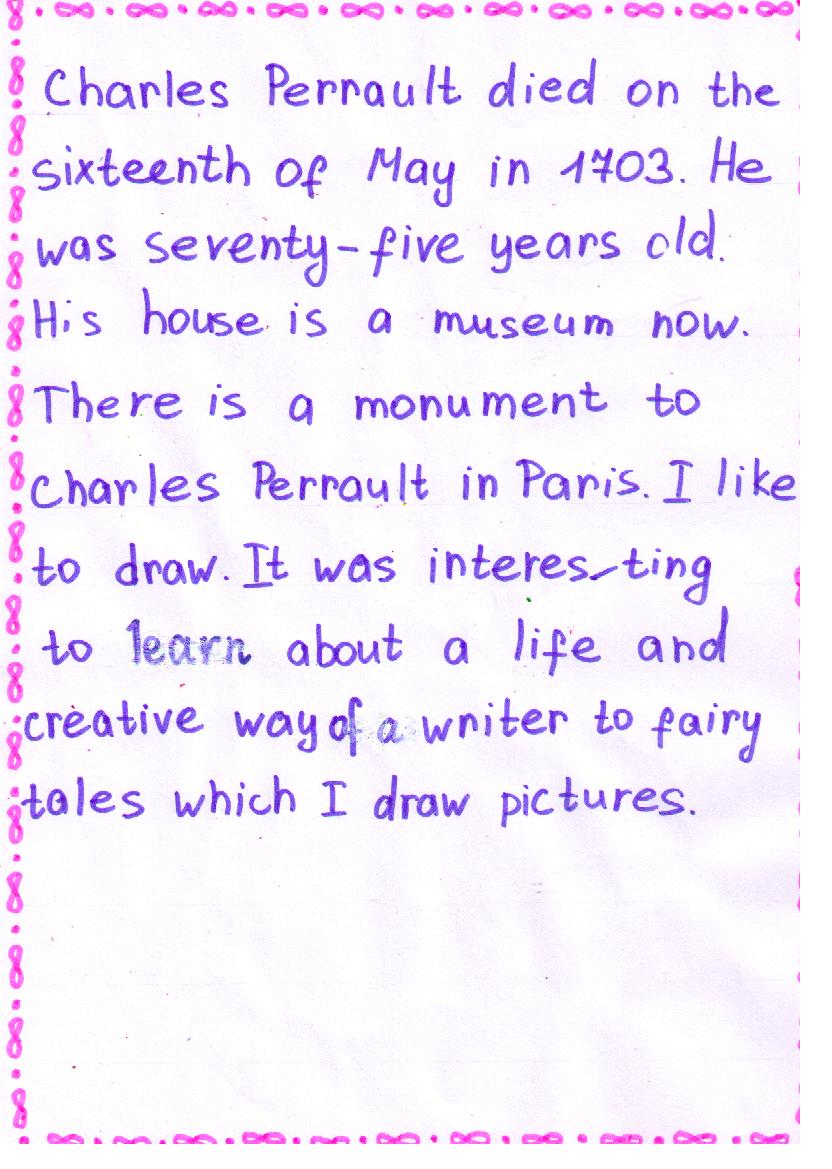 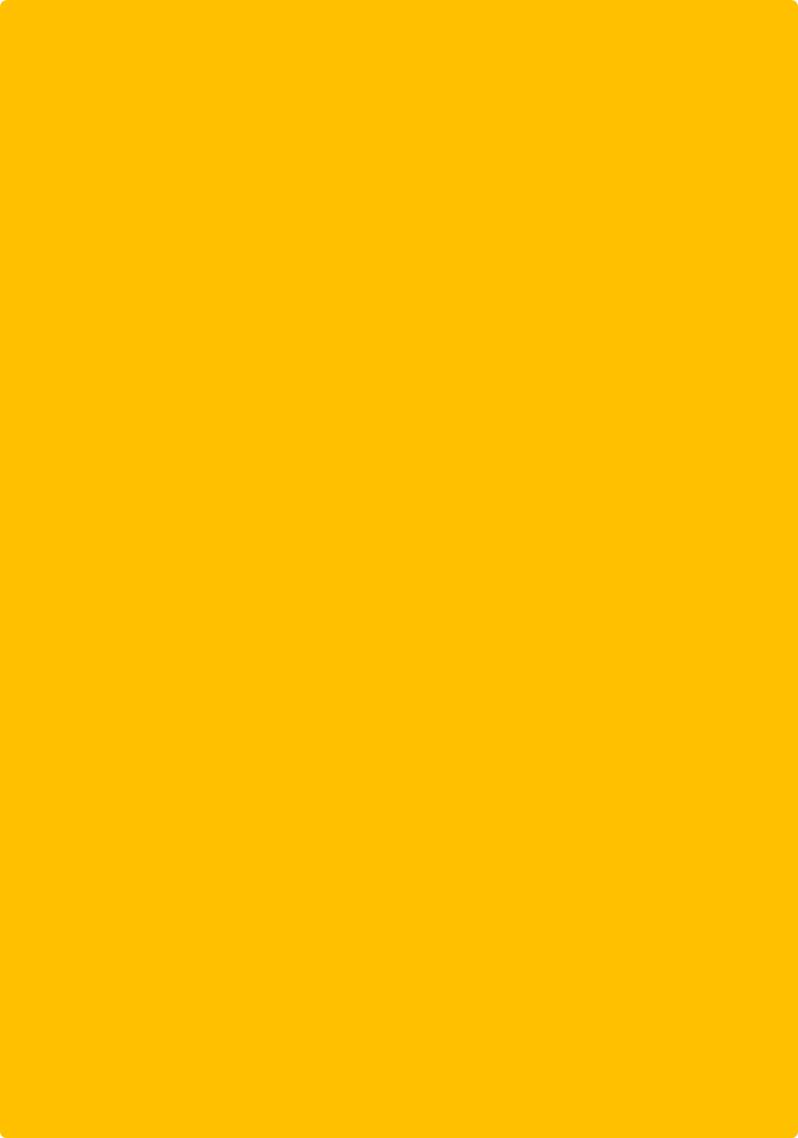 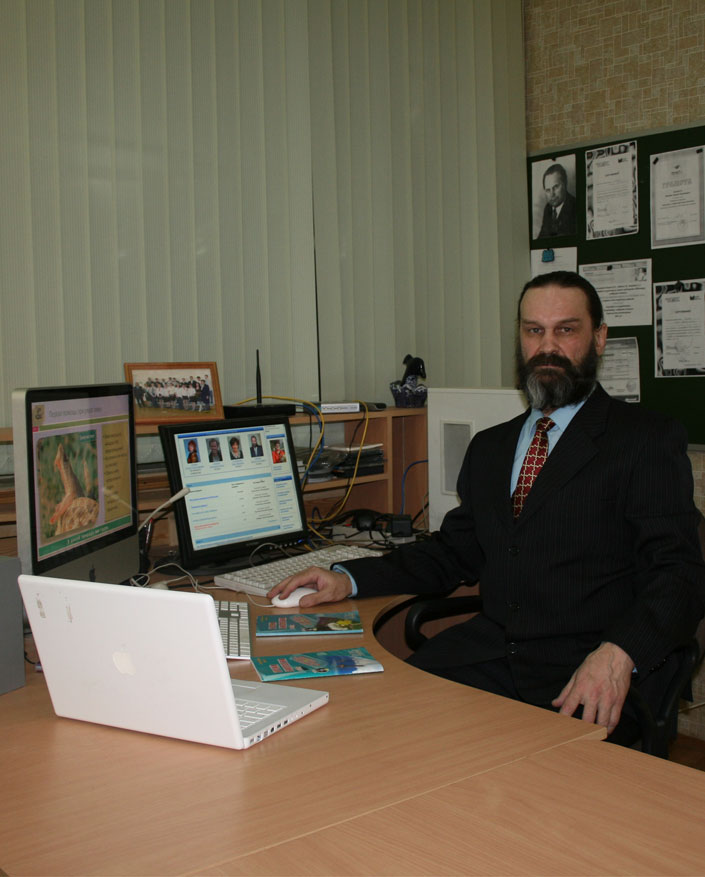 Шаблоны
дедушки
ГуРу
учитель биологии
высшей категорииЛебедев
Сергей Николаевич
lebedevsn60@mail.ru
Использован шаблон Лебедева С.Н. «Листание»

Портрет Шарля Перро и памятник с сайтов:
https://yandex.ru/images/search?text=шарль%20перро%20памятник%20в%20париже
https://yandex.ru/images/search?text=шарль%20перро%20портрет%20в%20париже
Рисунки выполнены восковыми мелками Кренделевой Екатериной, 7 класс